Avstralski kurkikulum
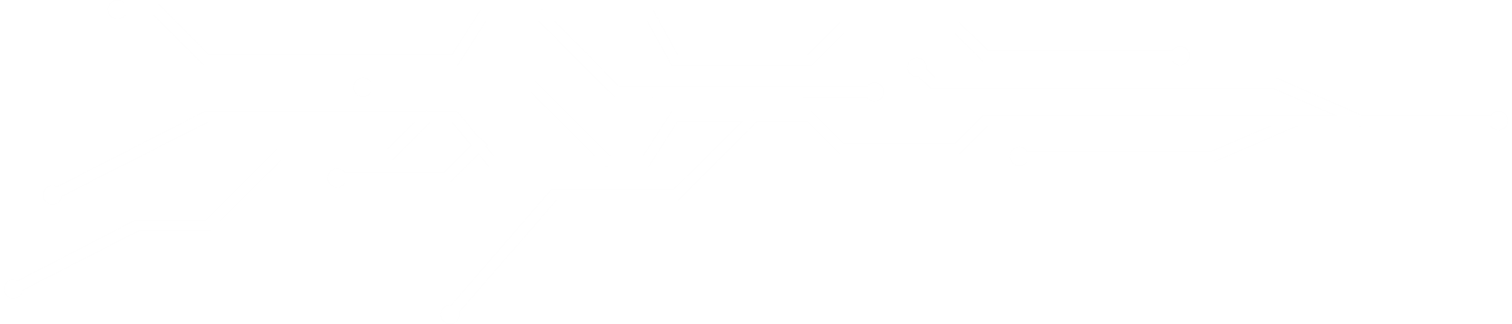 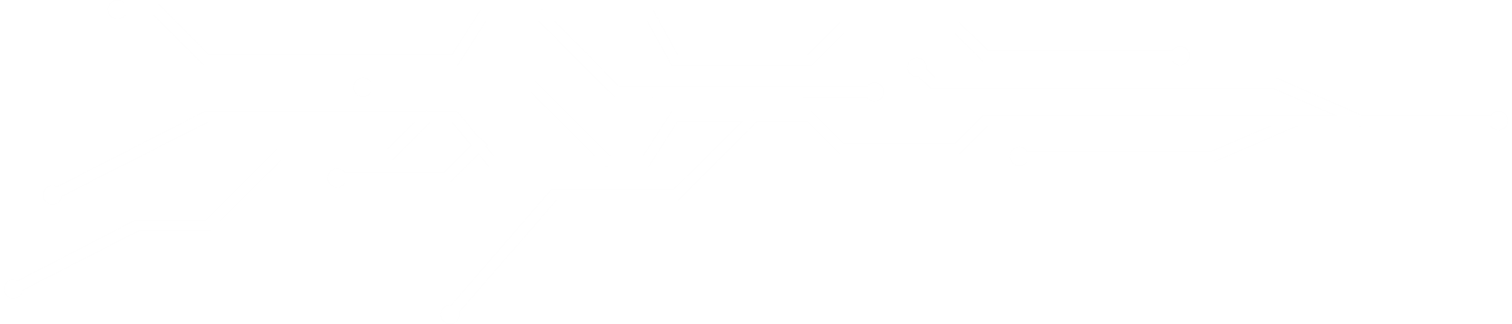 Miha Medved , 9.4.2020
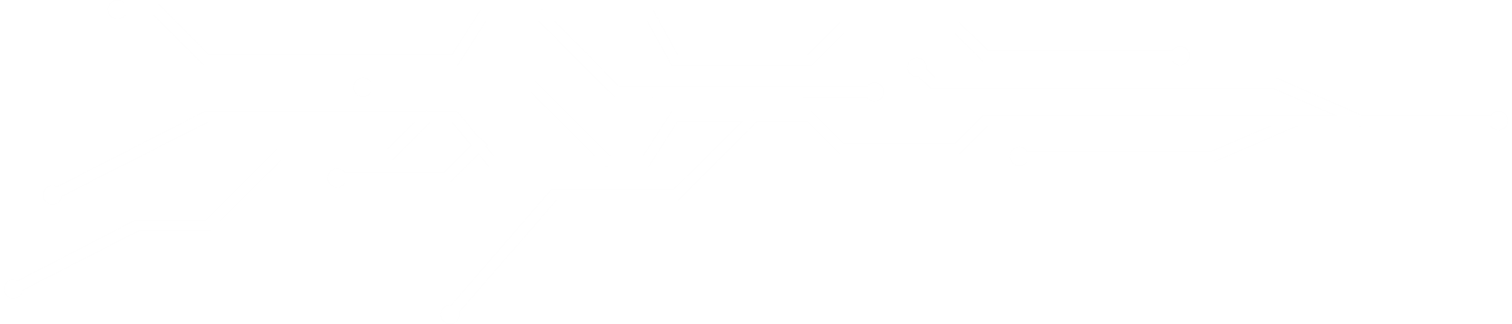 05
02
03
04
01
Deveto in deseto leto
Tretje in četrto leto
Peto in šesto leto
Sedmo in osmo leto
Prvo leto in drugo leto
Fundation in Year 2
Prvo in drugo leto
01
02
Kratek opis
Znanje in razumevanje
Gradijo na konceptih
Računalniško razmišljanje
Učenje skozi igro
Algoritmi
Prepoznavanje digitalnih sistemov (komponente)
Prepoznavanje vzorcev (diagrami, slike…)
Procesiranje
03
Sledenje navodilom
Spoznavanje varnih načinov komunikacije
Year 3 in 4
Tretje in četrto leto
Gradijo na znanju
Kako delujejo digitalni sistemi
Kako bi delovali doma
Iščejo enostavne rešitve na težave
Grafična navodila
Imajo priložnost ustvarjanja interaktivnih dogodivščin
S pomočjo učiteljev prepoznavajo korake
Leto 3 in 4
Mikroskopi
Kamere
Interaktivne table
Skupaj komentirajo rešitve
Dodane socialne veščine
Year 5 in 6
Peto in šesto leto
Nadgradnja znanja računalniškega mišljenja
Iskanje podobnosti problemov
Upoštevanje uporabnika (socialne veščine)
Ustvarjanje iger in kvizov
Razumevanje osnovnih komponent
Varno shranjevanje, pravilno podajanje imen datotek
Leto 5 in 6
Ko ustvarjajo rešitve v ospredje postavijo korake do rešitve
Vizualno programiranje(kviz)
Year 7 in 8
Leto 7 in 8
Programiranje
Poudarek na podatkih
Nadgradnja
Pravice
V osmem letu pričnejo z osnovnim programiranjem
Premikanje podatkov
Wireless
Razčlenitev problema (Računalniško razmišljanje)
Regijski, nacionalni problemi
Spoznavajo licence
Year 9 in 10
Deveto in deseto leto
Točno prepoznavanje problemov
Vpliv cenzure
Na koncu 10. leta analizirajo probleme
Leto 9 in 10
Sort algoritmi
Primerjava
VIRI
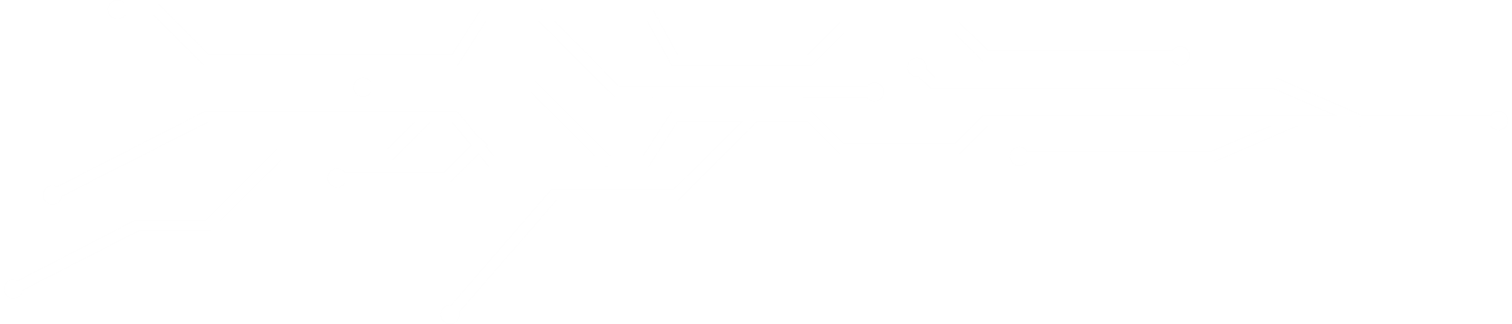 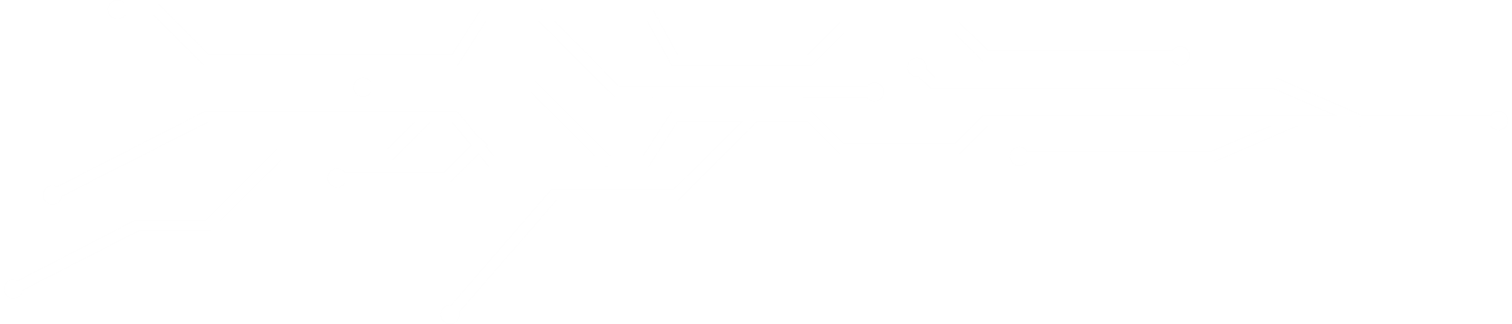 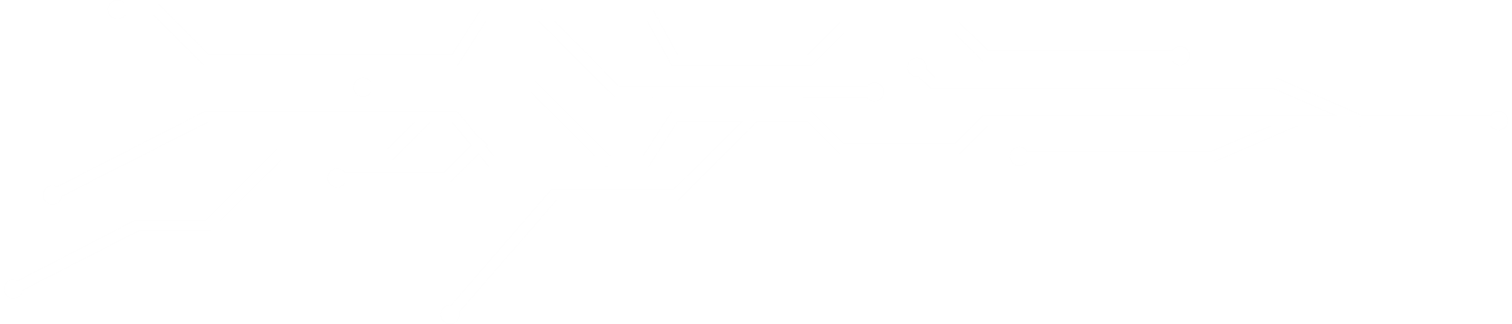 https://www.digitaltechnologieshub.edu.au/teachers/scope-and-sequence/9-10
https://www.australiancurriculum.edu.au/
Hvala!